For all the teachers
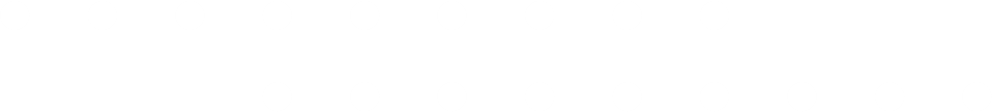 CELEBRATE
TEACHER’S DAY
Think about all the teachers for one day!
October, 5th 2021
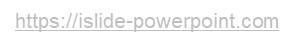 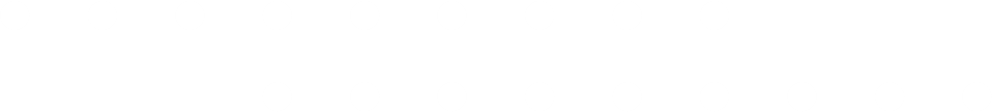 01
02
03
04
Text
Text
Text
Text
Copy paste fonts. Choose the only option to retain text.

……
Copy paste fonts. Choose the only option to retain text.

……
Copy paste fonts. Choose the only option to retain text.

……
Copy paste fonts. Choose the only option to retain text.

……
https://islide-powerpoint.com
/01
Section Header Here
Supporting text here.
When you copy & paste, choose "keep text only" option.
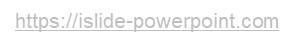 Use "Title Only" Layout
https://islide-powerpoint.com
4
Thanks!
Speaker name and title
iSlide-PowerPoint.com
Design Criteria
Note:
This slide is an instruction. Please delete this slide before using it for presentation.
THEME COLORS
DESIGN GUIDES (Office 2016 and later)
Text/Background
Fill Colors
More color schemes are optional in iSlide Color Library. Just click to apply
THEME FONTS
East Asian Font: Microsoft YaHei

Arial  Latin Font: Arial
Press Alt + F9 to show or hide guides
Use iSlide “Uniform Guides” feature to edit and apply more preset guides
To change theme fonts, you can click Design > Variants > Fonts, or use “Uniform Fonts” feature of iSlide
https://islide-powerpoint.com